The Gabrielinos: A Native American Tribe
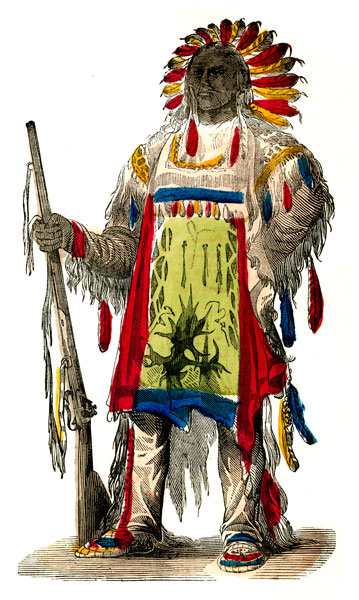 By: Kyle Brayton
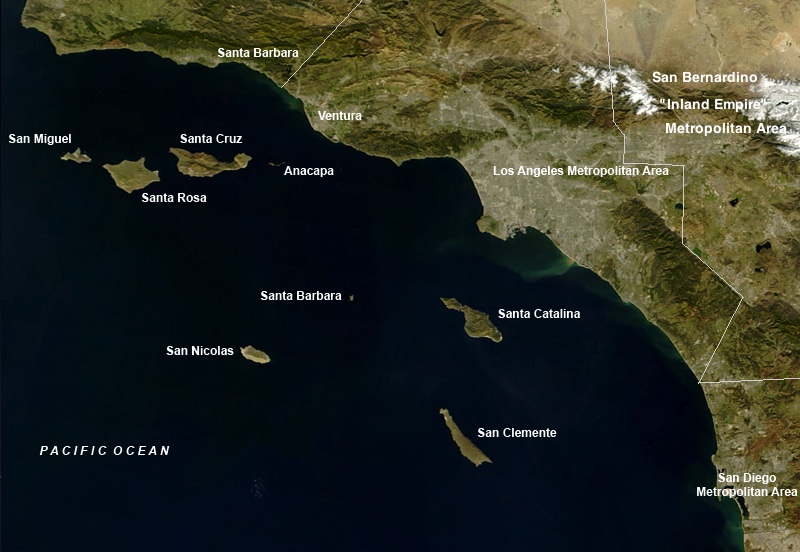 Location
The Gabrielinos are known to live in the South Western part of California.
The Gabrielino Indians stretched from Laguna Beach to
Los Angeles which is a big city. They lived on an island now called Catalina Island which is in the Pacific Ocean. They lived in the
South Western part and on the Southern Coast of California.
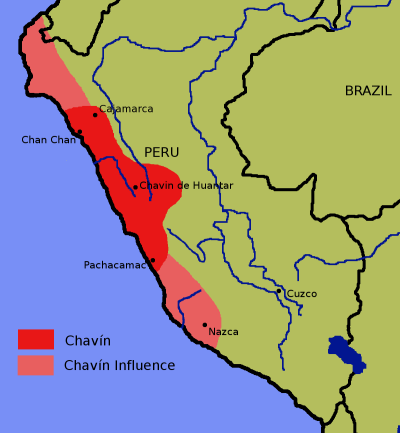 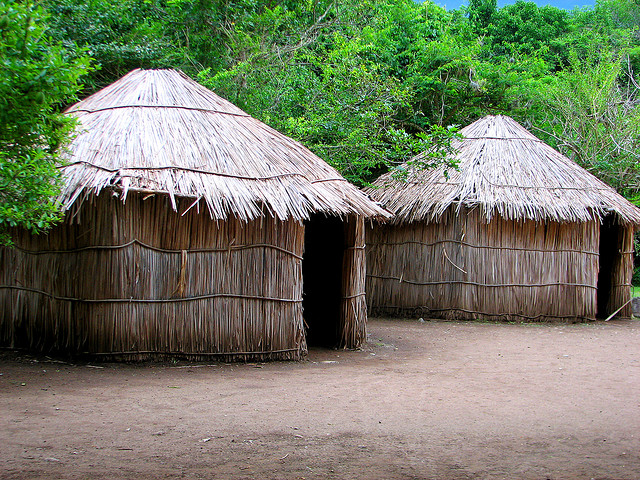 Shelter
The homes of the Gabrielino Tribe protected them from their environment. They put upright poles and bent them until they reached
the middle. They used the bent tree saplings covered in tule mats to
make houses. Some houses were large enough to hold 50 to 60
people.
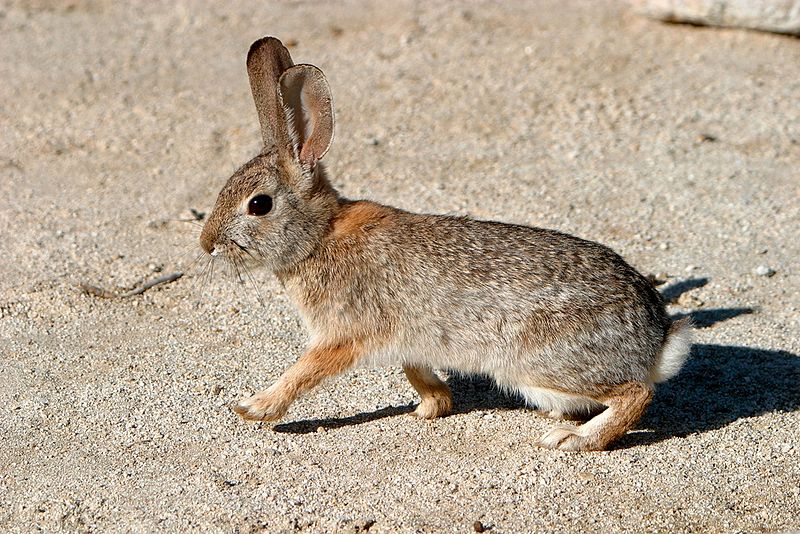 Food
The Gabrielino tribe used their land to find there food in order to
survive.
The Gabrielino tribe gathered pine nuts,  seeds, and fruits. The
Gabrielino tribe hunted swordfish, seals, and sharks. 
The Gabrielino tribe hunted rabbits, squirrels, deer, and ducks.
Culture
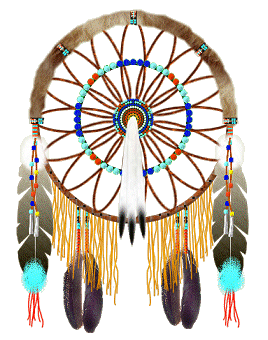 The culture of the Gabrielino tribe was unique and interesting. The
Women were expert basket makers and good at making wicker seed beating tools and woven purses. They tell a story called The Turtle Story. The story is about turtles arguing to make earthquakes.
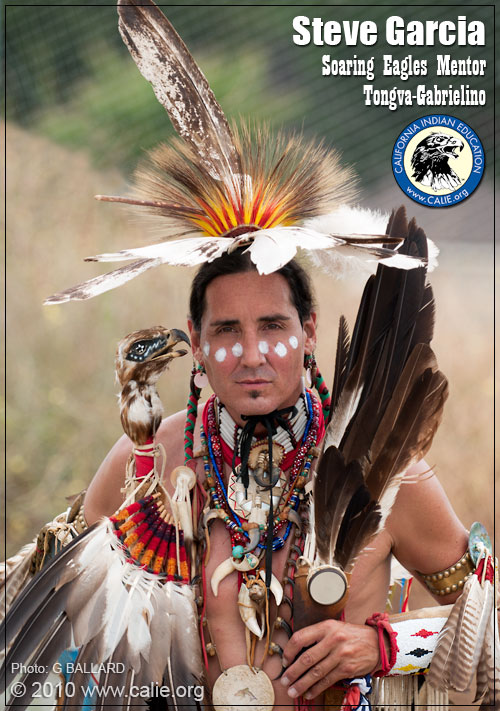 Conclusion
In conclusion I learned a lot about the Gabrielino tribe, and I learned
a lot about Native Americans.